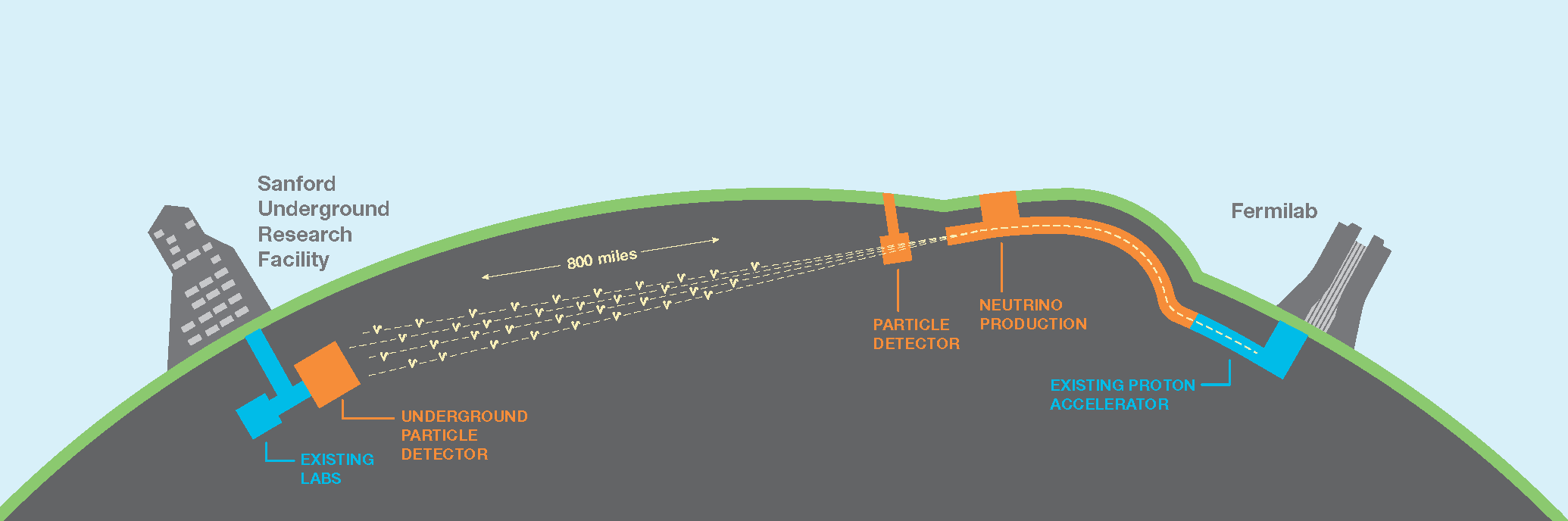 APA Consortium News
Stefan Söldner-Rembold, Alberto Marchionni
September 14, 2017
Consortium Membership
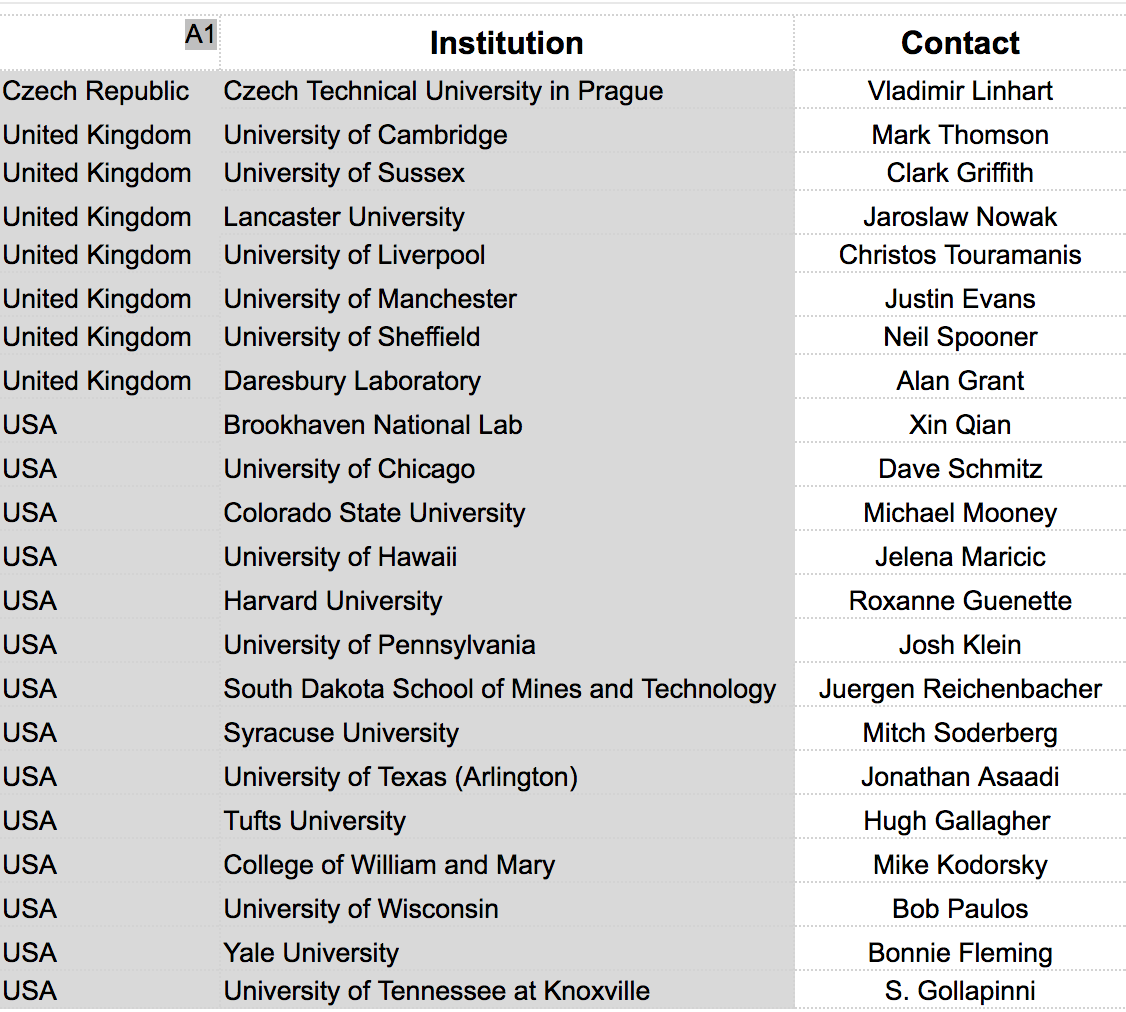 Argonne has joined
as new Consortium Member
with Steve Magill as IB rep.
USA              Michigan State University                     Kendall Mahn
25 Sep 2017
Working Group Conveners
Not all appointments have been made (still talking to various groups and candidates), current Status:
TPC Detector Design:
Detector and Hardware: N.N.
Simulation and Software: N.N.
Automatisation and Industrialisation: 
Bob Paulos (PSL) and Alan Grant (DL)
Testing, Integration, Installation:
Roxanne Guenette (Harvard) and N.N.
Calibration
Kendall Mahn (MSU)
25 Sep 2017
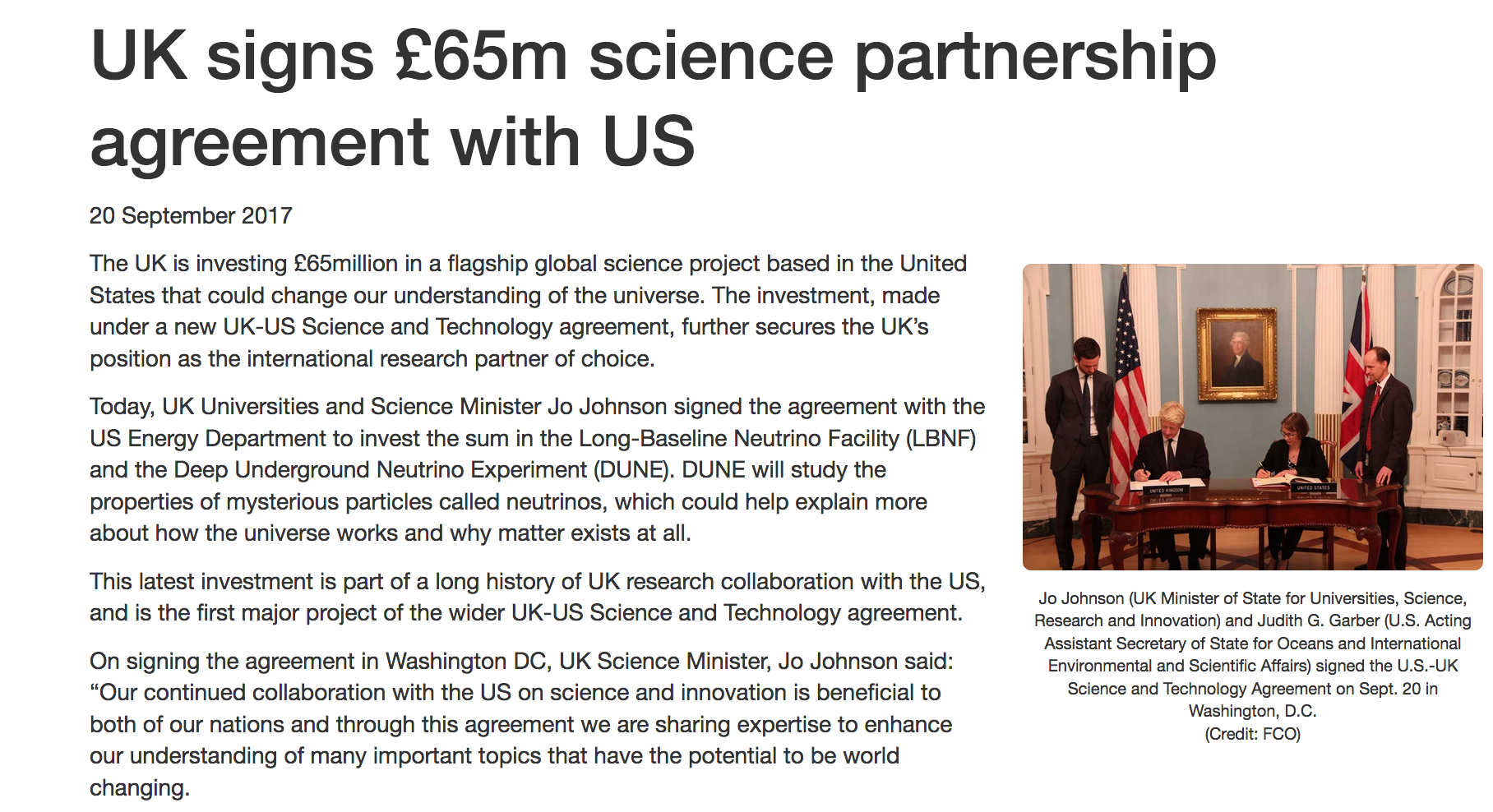 25 Sep 2017
Milestones
2 November 2017, RRB Meeting
First version of the Work Breakdown Structure (WBS) and an assignment of institutional responsibilities.
Zeroth version of WBS sent to Project Office..
Summer 2018
Technical Proposals 
Preliminary cost estimates
Updated matrices of institutional responsibilities
Draft schedules for 2020 and beyond
Description of proposed system (can include some alternatives
Spring 2019
Technical Design Report
Finalized version of Technical Proposal
Baseline design with requisite studies to show that proposed subsystem meets DUNE requirements.
25 Sep 2017
Agenda of Meeting this week:
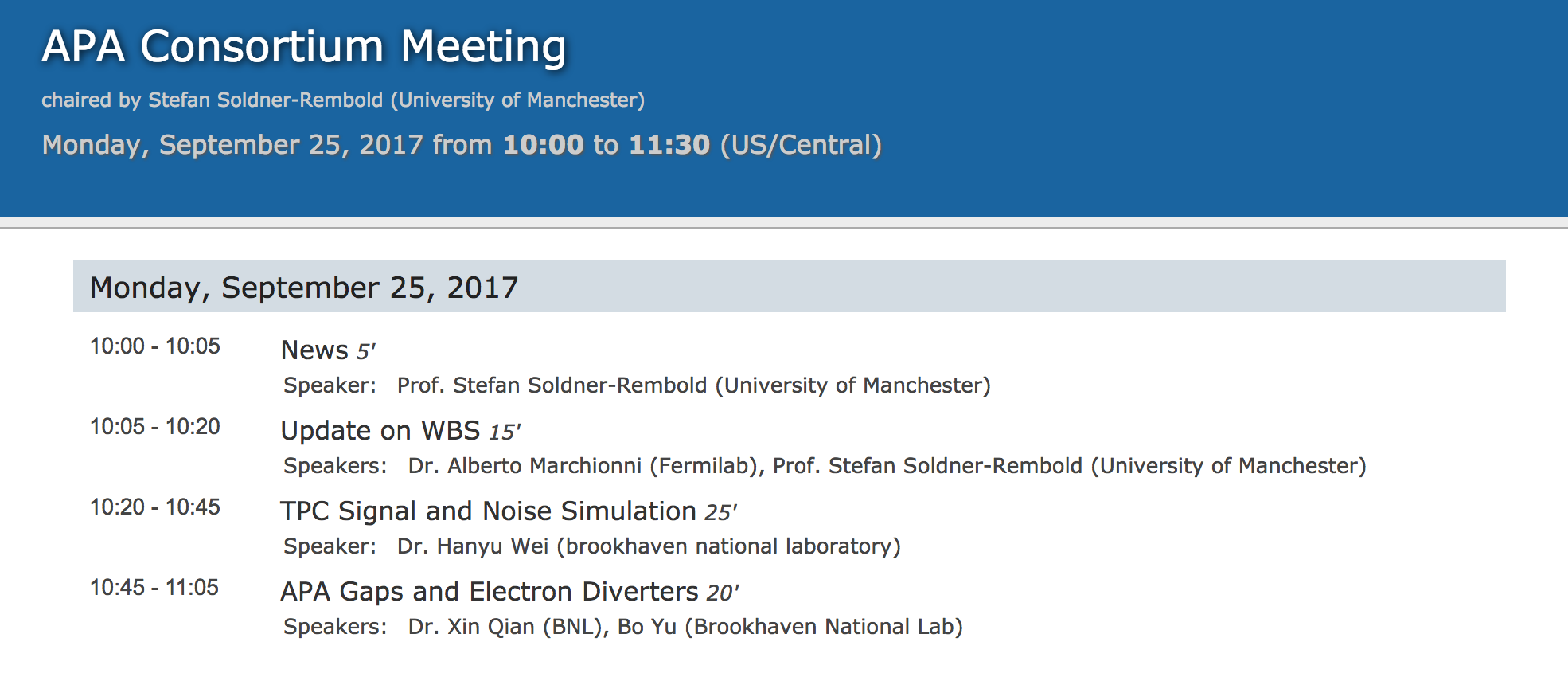 25 Sep 2017